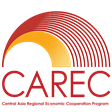 Consultation Meeting and Regional Workshop on Shymkent-Tashkent-Khujand Economic Corridor Development
Tashkent, Uzbekistan; 12-14 September 2023
CAREC Study on Transit Trade Facilitation in Azerbaijan, 
Kazakhstan and Uzbekistan
Bahodir Ganiev
ADB Consultant
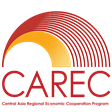 Outline
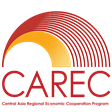 Key Definitions
“Transit trade” refers to passage of goods and means of freight transport through the territory of a country (WTO definition)
Includes international customs transit
Excludes domestic customs transit 
“Transit trade facilitation” means lowering of regulatory, procedural, institutional and infrastructure-related barriers to transit trade
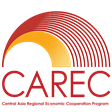 Rationale for Study
All CAREC countries depend—to a varying degree—on transit through neighboring countries for exports and imports of goods
All CAREC countries serve as a transit country for exports and imports of other countries, including one or more CAREC countries
Despite recent progress in trade facilitation, transit trade in the CAREC region entails considerable costs (including time costs)
Transit trade facilitation is important for improving the trade performance of the CAREC countries and boosting shared prosperity in the region
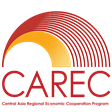 Purpose and Target Audience of Study
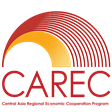 Scope of Study
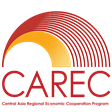 Categories of Assessed Transit Trade Facilitating Conditions
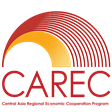 Data Sources
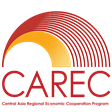 Number of Conducted
Stakeholder Interviews*
* The number of interviewees are in the parentheses.
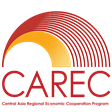 Barriers to Transit Trade
Difficulties in accessing comprehensive and up-to-date information on  the existing legal and regulatory framework for transit trade
Lack of effective advance notification on new laws and regulations related to transit trade
Lack of accurate real-time information about the situation at border crossing points (BCPs)
Lack of an effective National Transit Coordinator (NTC) in Kazakhstan and Uzbekistan
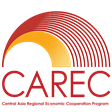 Barriers to Transit Trade (continued)
Unpredictable and often long waiting times for entry into BCPs and for ferry services in Caspian seaports
Multiple stops and controls in the course of border crossing
Need to submit the same paper-based documents on both sides of a border, sometimes several times on the same side of a border
Road transport controls inside Kazakhstan
Poor condition of some roads used in transit trade in Uzbekistan
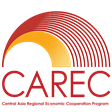 Selected Indicators of Road Transit Time and Speed, 2018 and 2022a
a Simple averages for the road shipments and the road components of the multimodal shipments in the CPMM database.
Source: CPMM database and the study team’s computations.
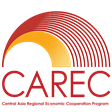 Selected Indicators of Road
Transit Costs, 2018 and 2022a
a Simple averages for the road shipments and the road components of the multimodal shipments in the CPMM database.
b Excluding the shipments from the People’s Republic of China to the European Union.
Source: CPMM database and the study team’s computations.
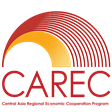 Recommendations to Governments of Kazakhstan and Uzbekistan
Develop and maintain a mobile application that will
provide up-to-date information about the existing legal and regulatory framework for international trade, including transit trade
notify users in advance about the changes in the legal and regulatory framework
Appoint an NTC (Uzbekistan) and build the capacity of the NTC (Kazakhstan and Uzbekistan)
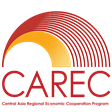 Recommendations to Governments of Kazakhstan and Uzbekistan (continued)
Fully operationalize the e-TIR system and implement the CAREC Advanced Transit System
Introduce e-CMR and e-CIM/SMGS consignment notes
Enhance the transparency and efficiency of risk management in customs administration
Assess potential benefits and costs of delegating veterinary and phytosanitary controls at BCPs to the customs agency
Evaluate the implementation of the electronic queue management system at road BCPs
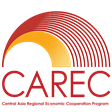 Recommendations to Governments of Kazakhstan and Uzbekistan (continued)
Establish one-stop national border controls at all BCPs used for freight shipments
Examine the feasibility of establishing joint border controls at selected BCPs for freight shipments
Exempt trucks undertaking transit shipments from transport controls inside the country (Kazakhstan);
Assess the feasibility of using public-private partnerships to rehabilitate, operate and maintain roads extensively used for transit shipments (Uzbekistan)
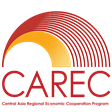 Recommendations to Railway Companies, Caspian Seaports and ADB
Improve traffic management by utilizing modern ICTs such as traffic management software and a radio frequency identification system (railway companies and seaports)
Establish and maintain an electronic notification and queue management system (seaports)
Regularly publish CPMM data showing the time spent as well as the official and unofficial payments made at BCPs and intermediate stops in the CAREC countries separately for export, import and transit shipments (ADB)
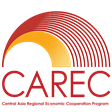 Thank You